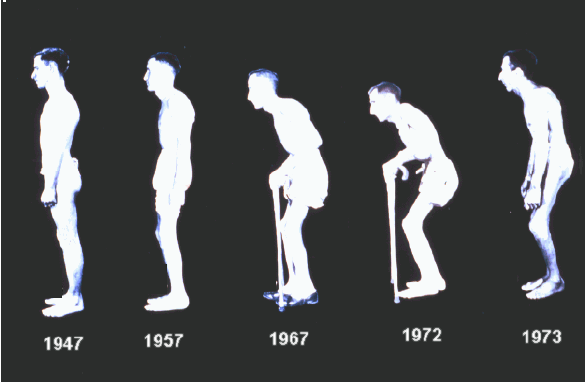 Rugpijn, bekend zeer in een andere jas
Lonneke van Felius, Reumatoloog
Alkmaarse specialiteiten 17 oktober 2024
Wereldwijde vertraging voor diagnose Spondylartropathie (gemiddeld in jaren)
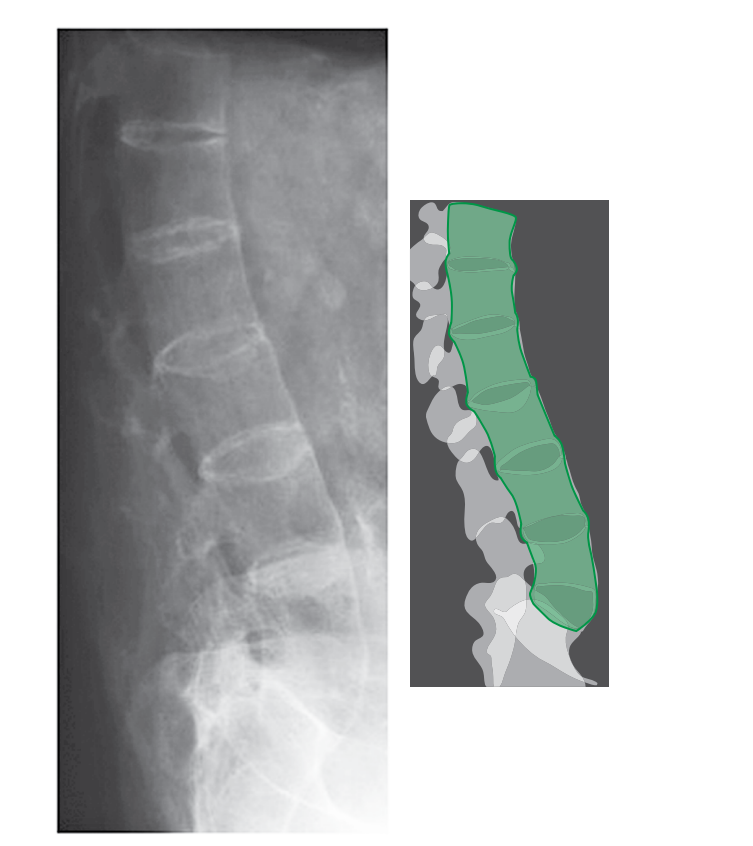 Morbus Bechterew
Bamboe Spine
Rongenfoto: sacro-iliitis
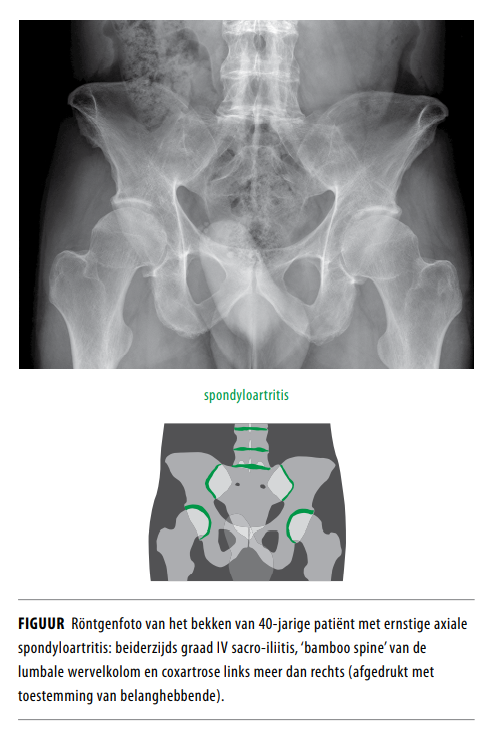 Klassieke  Spondylartritis
Bamboe spine
Geankyloseerde      - SI-gewrichten
Heupartrose
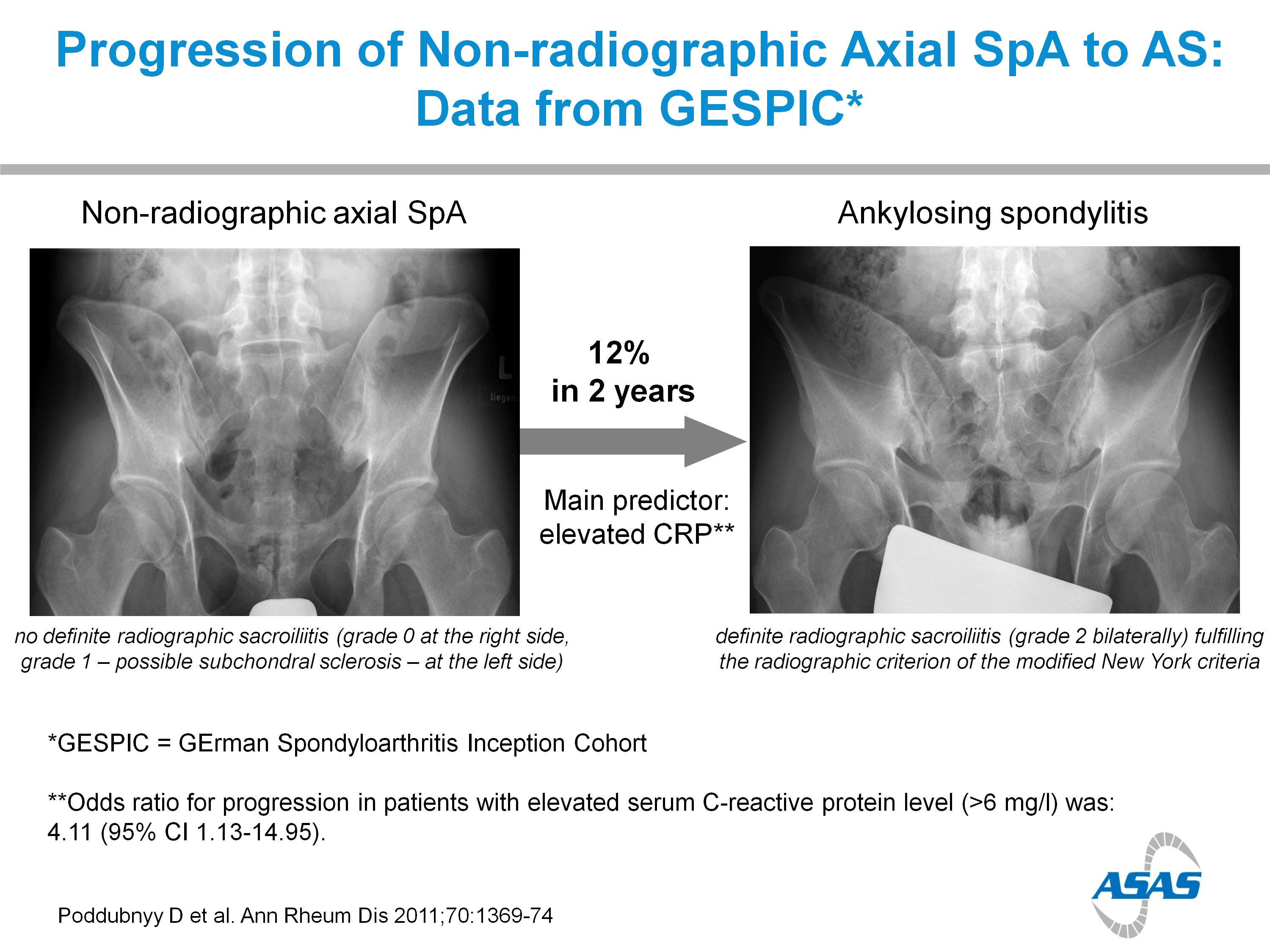 6
Radiologische afwijkingen op de MRI
Hoofdvormen SPA
Spondylartritis (SPA)
Casus: 32-jarige vrouw met rugklachten
Mevrouw Beemsterboer, een 32 jarige postbezorgster, heeft ongeveer 6 jaar rugklachten.
De pijn is geleidelijk ontstaan
Tijdens het werk gaat het wel, maar ‘s nachts wordt ze wakker van de pijn
De laatste maanden moeite met de sokken aantrekken
Ibuprofen helpt tegen de klachten

Omdat de klachten al langere tijd bestaan en patiënte toenemend vermoeid wordt, bezoekt ze uw spreekuur.
Vragen:
Wat zijn bij deze patiënte de kenmerken van inflammatoire rugpijn?
Welke aanvullende vragen zou u willen stellen tijdens de anamnese?
Doet u lichamelijk onderzoek en zo ja,  waar let u dan op?
Vraagt u aanvullend onderzoek aan en zo ja, wat en met welke vraagstelling?
Vragen:
Wat zijn bij deze patiënte de kenmerken van inflammatoire rugpijn?
Welke aanvullende vragen zou u willen stellen tijdens de anamnese?
Doet u lichamelijk onderzoek en zo ja,  waar let u dan op?
Vraagt u aanvullend onderzoek aan en zo ja, wat en met welke vraagstelling?
ASAS-criteria voor inflammatoire rugpijn
Vragen:
Wat zijn bij deze patiënte de kenmerken van inflammatoire rugpijn?
Welke aanvullende vragen zou u willen stellen tijdens de anamnese?
Doet u lichamelijk onderzoek en zo ja,  waar let u dan op?
Vraagt u aanvullend onderzoek aan en zo ja, wat en met welke vraagstelling?
Vragen:
Wat zijn bij deze patiënte de kenmerken van inflammatoire rugpijn?
Welke aanvullende vragen zou u willen stellen tijdens de anamnese?
Doet u lichamelijk onderzoek en zo ja,  waar let u dan op?
Vraagt u aanvullend onderzoek aan en zo ja, wat en met welke vraagstelling?
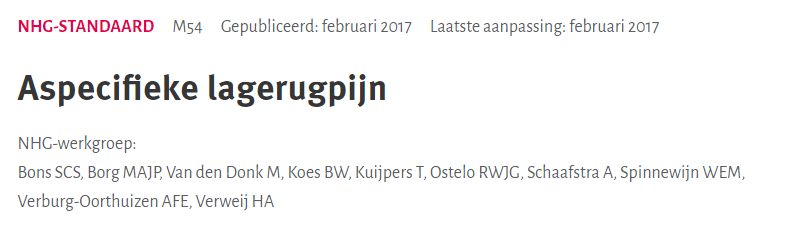 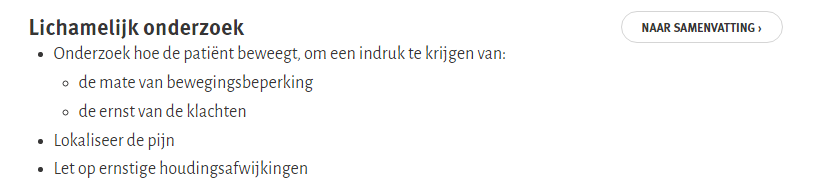 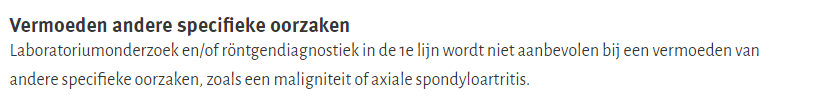 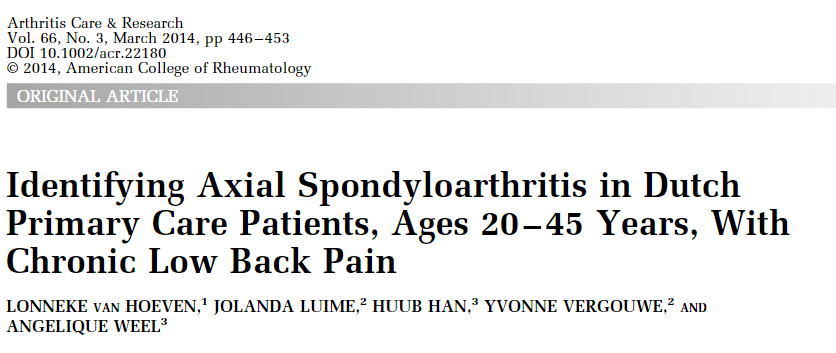 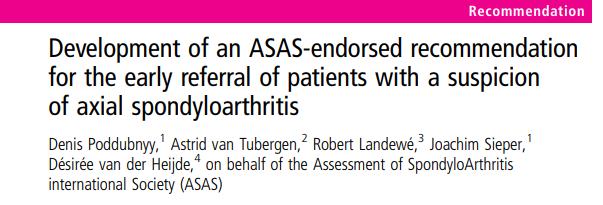 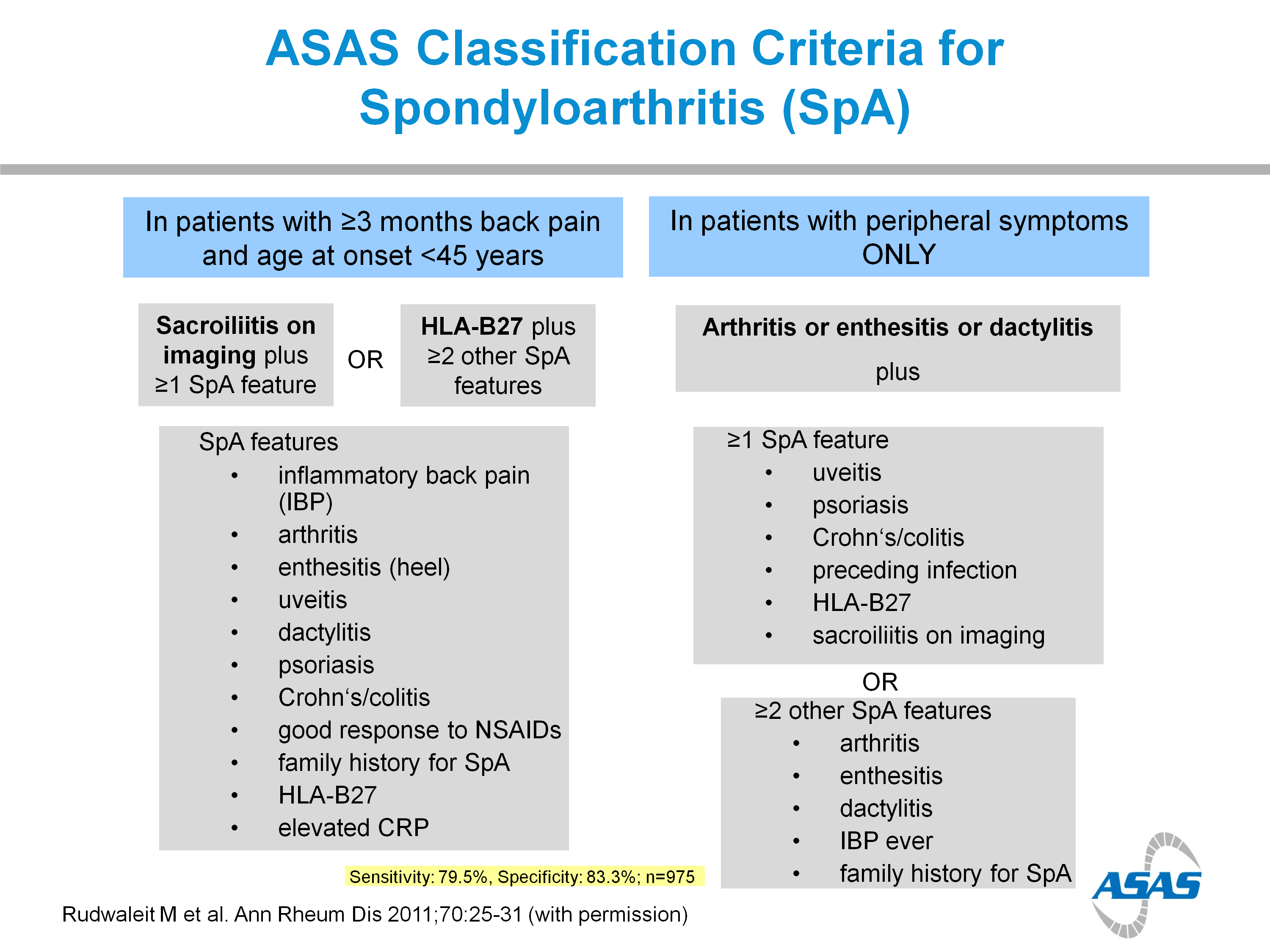 18
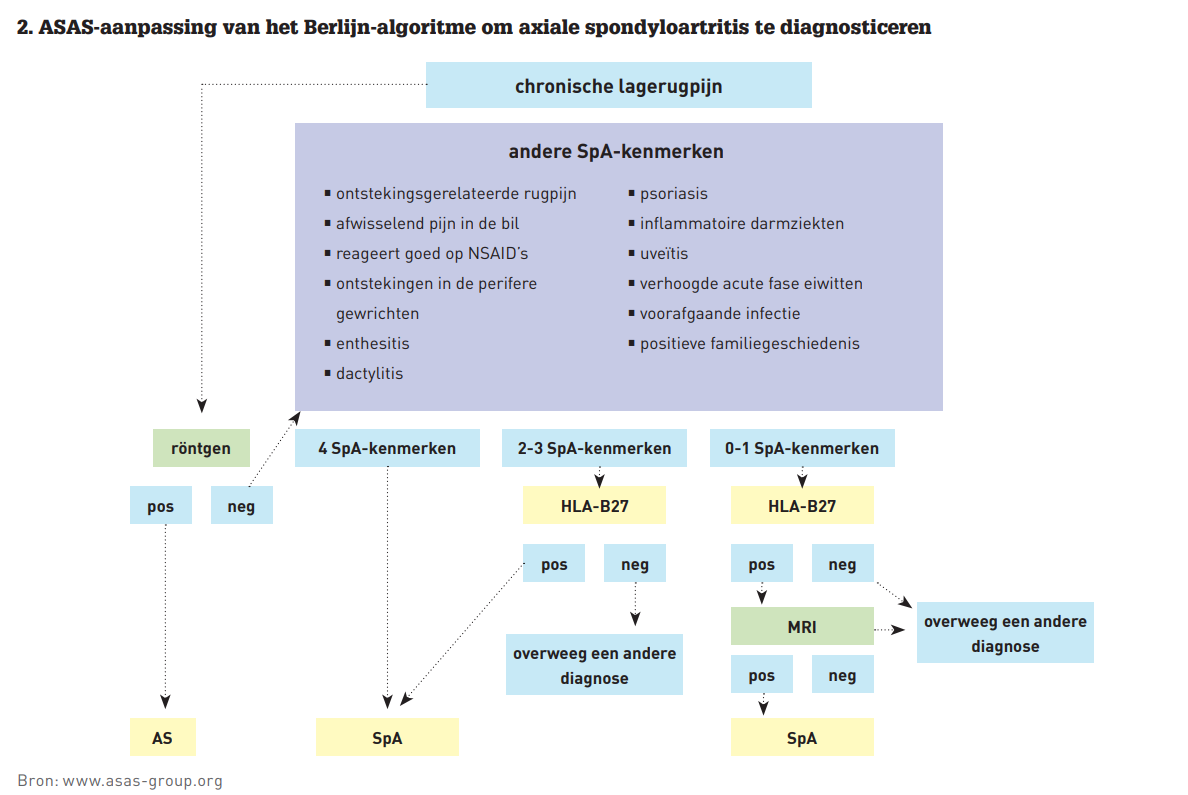 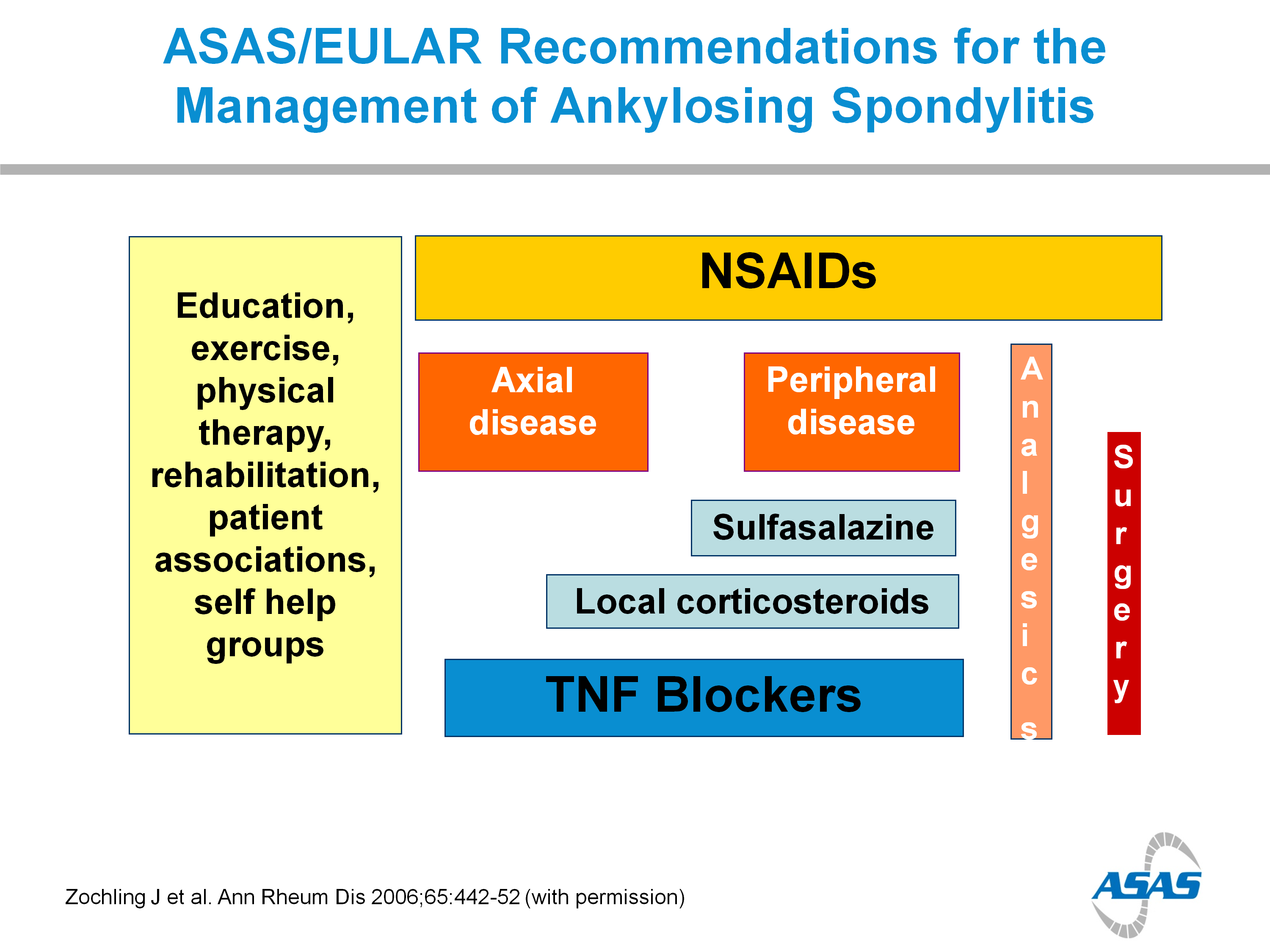 20
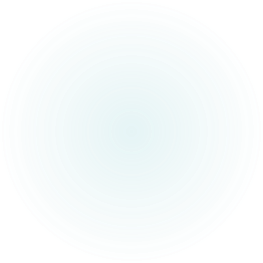 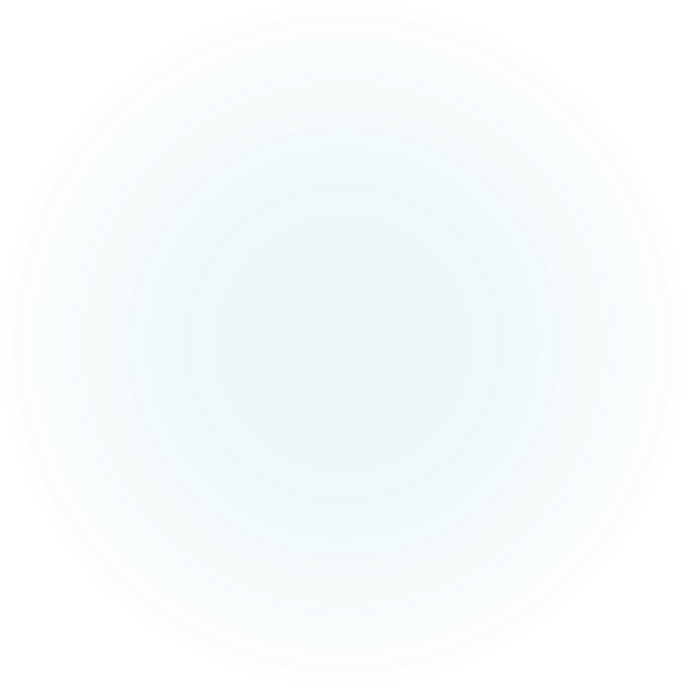 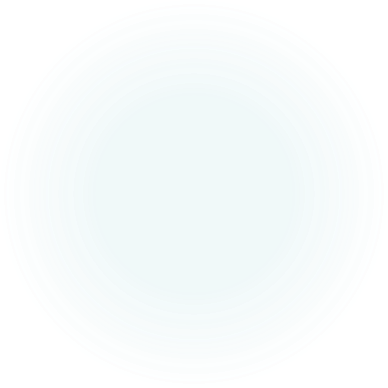 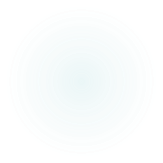 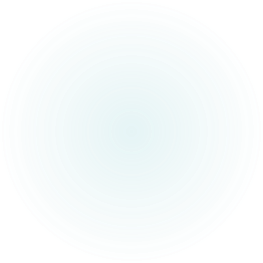 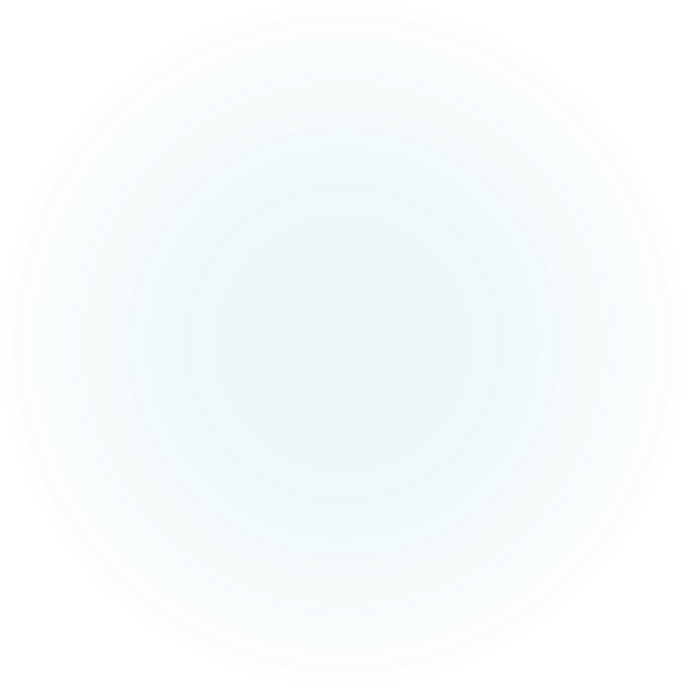 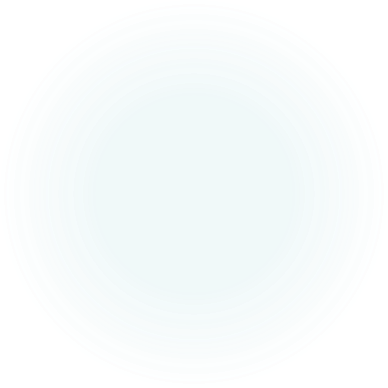 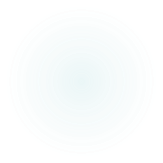 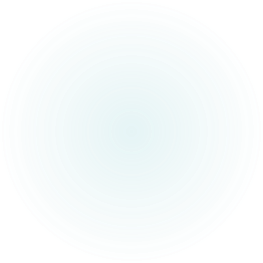 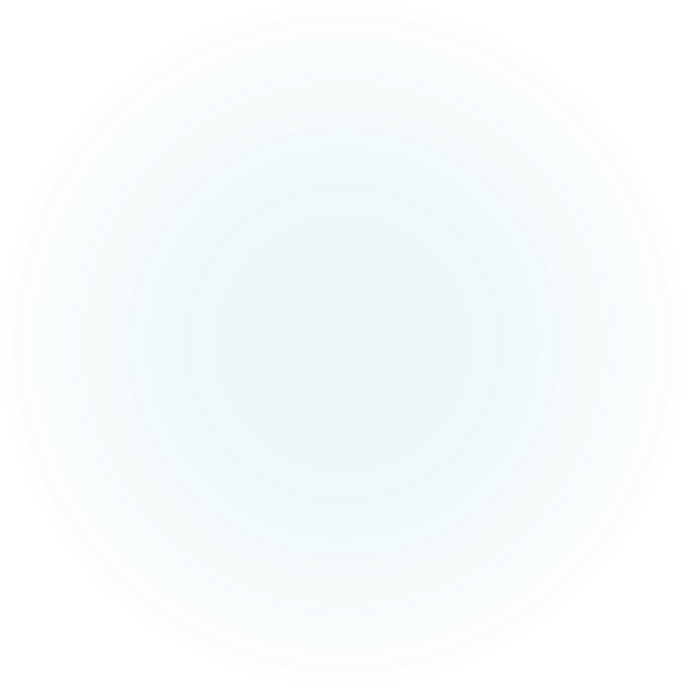 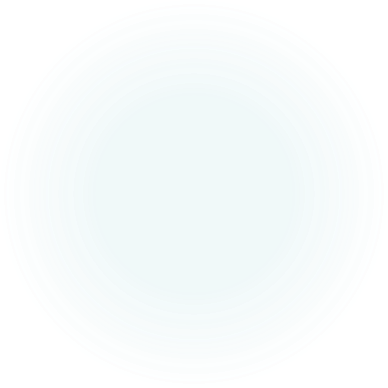 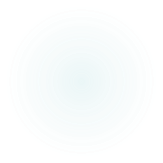 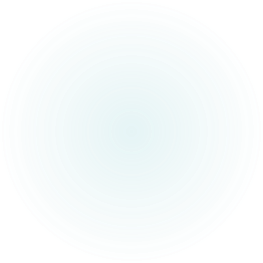 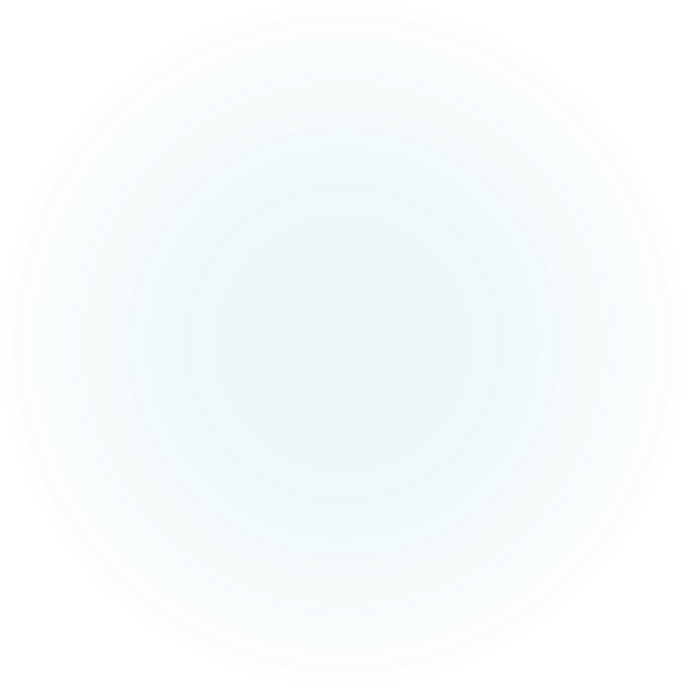 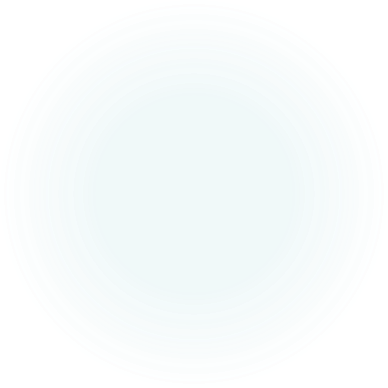 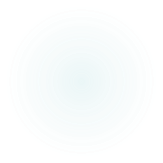 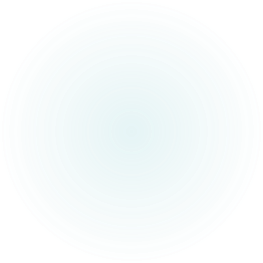 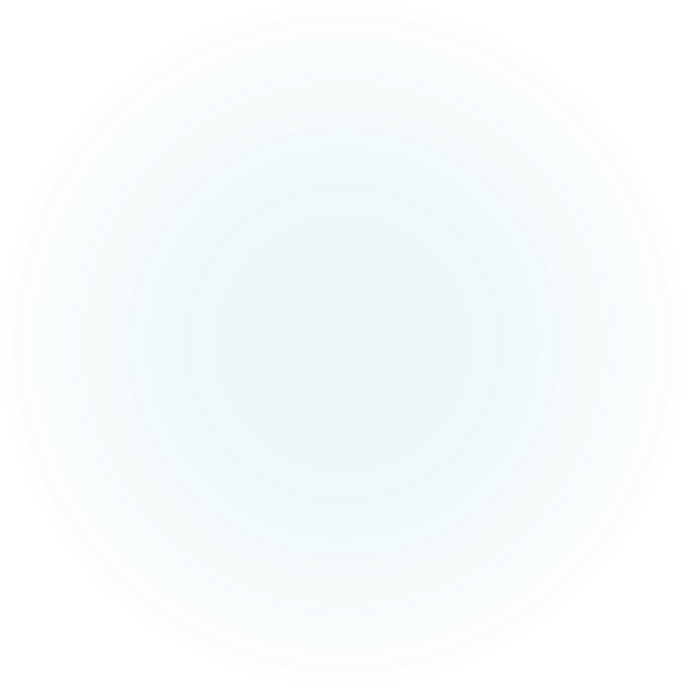 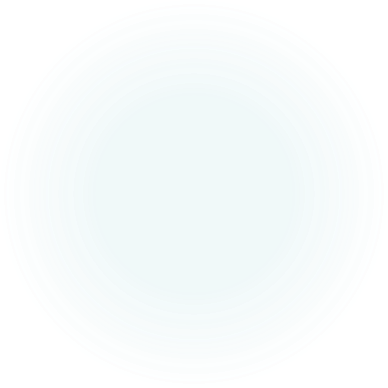 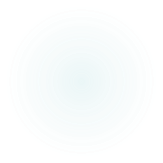 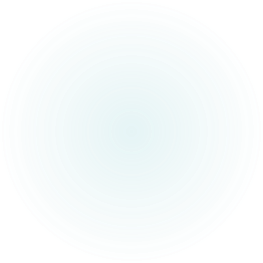 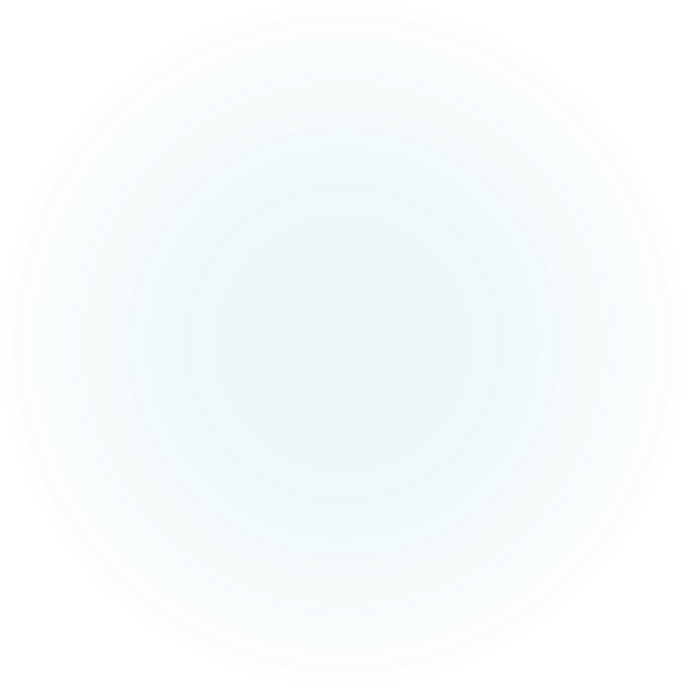 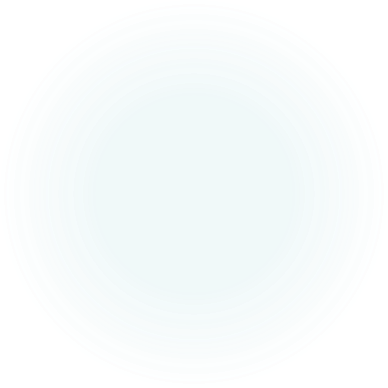 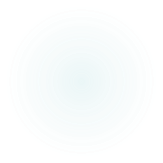 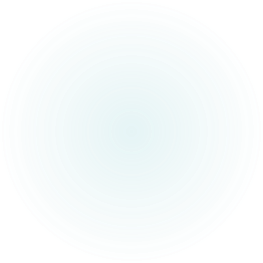 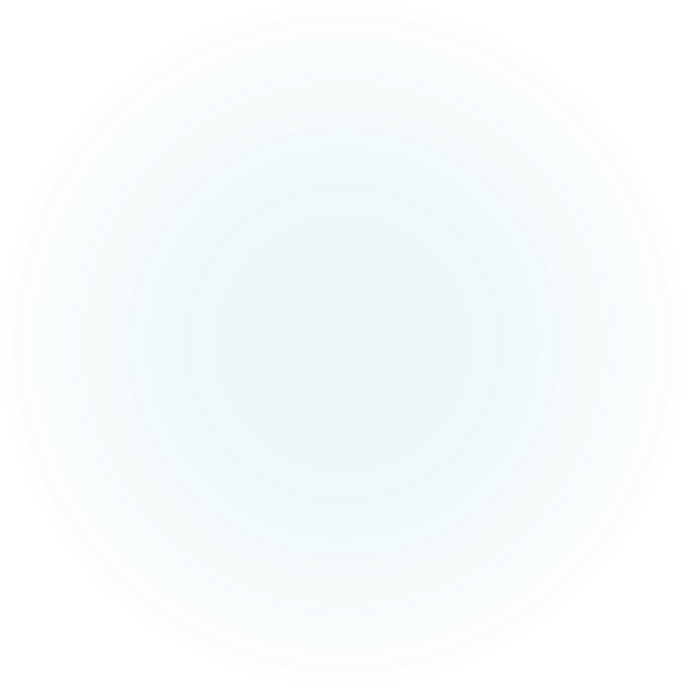 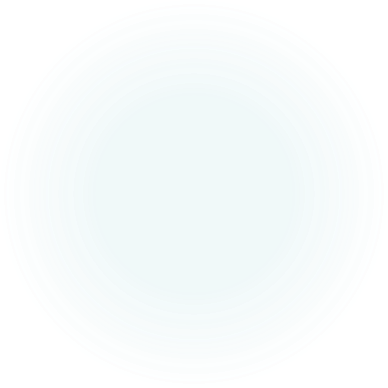 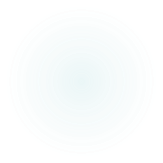 Samenvattend voor de huisarts
WEL
Anamnese is cruciaal: Inflammatoire Rugpijn ja of nee
Let op bij Psoriasis, morbus Crohn en Colitis Ulcerosa
Familiair voorkomen van een SPA
Bij twijfel, vermoeden of zekerheid naar Reumatologie verwijzen
Telefonisch overleg of meedenkconsult ook mogelijk

NIET
Laboratoriumonderzoek
Rontgenfoto’s of MRI